Approximating solutions toboundary-value problems
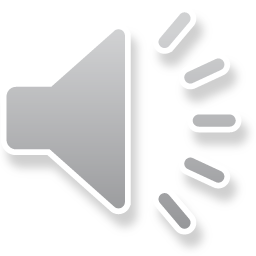 Approximating solutions to boundary-value problems
Introduction
In this topic, we will
Describe what will be covered in the next topic
Approximating solutions to boundary-value problems (bvps)
Review how a bvp differs from an initial-value problem
Describe Dirichlet and Neumann boundary conditions
Give a description of linear ordinary differential equations
Introduce the following two topics
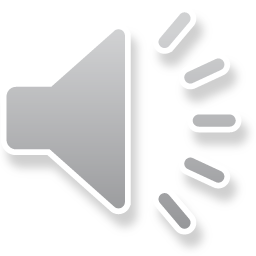 2
Approximating solutions to boundary-value problems
Solutions to equations
In your calculus course, you have been introduced to:
Initial-value problems (ivps)
Boundary-value problems (bvps)
A 2nd-order bvps involves a 2nd-order ordinary differential equation (ode) and two conditions at two different points
Generally, we are looking for a solution as a function of space,so we will use a function u(x) and not y(t)
The constraints or conditions will be specified at two points:
 x = a and x = b
The conditions for a bvp can include:
Fixed or Dirichlet conditions
Neumann conditions
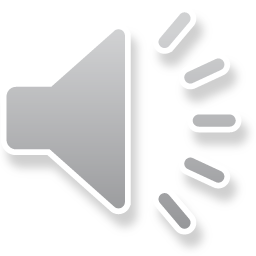 3
Approximating solutions to boundary-value problems
Dirichlet boundary conditions
The most common boundary conditions are fixed or Dirichlet boundary conditions:
u(a) = ua
u(b) = ub
These specify the value of the function at two different points
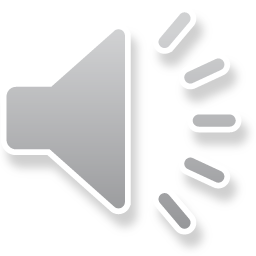 4
Approximating solutions to boundary-value problems
Neumann boundary conditions
Alternatively, we may specify the derivative at one of the boundary points


Such a condition is described as a Neumann boundary condition
If the derivative is zero, this indicates an insulated boundary:


A non-zero derivative may model a boundary point that dissipates power at a known rate
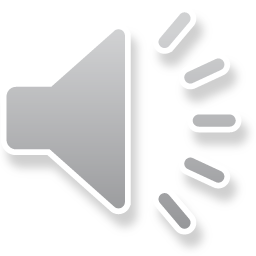 5
Approximating solutions to boundary-value problems
What is an insulated boundary?
Why does a zero derivative imply an insulated boundary?
If your hand is 10 cm from a block of ice,	you expect it to get colder if you move closer to it
If your hand is 10 cm from a source of heat,	you expect it to get warmer if you move closer to it
If your hand is 10 cm from an insulated wall,	you don’t expect the temperature to change greatly if you move it 	closer to that wall
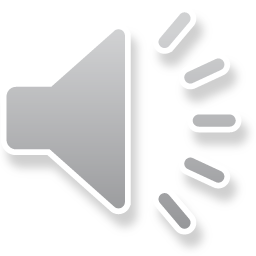 6
Approximating solutions to boundary-value problems
What is an insulated boundary?
An example: mukluks
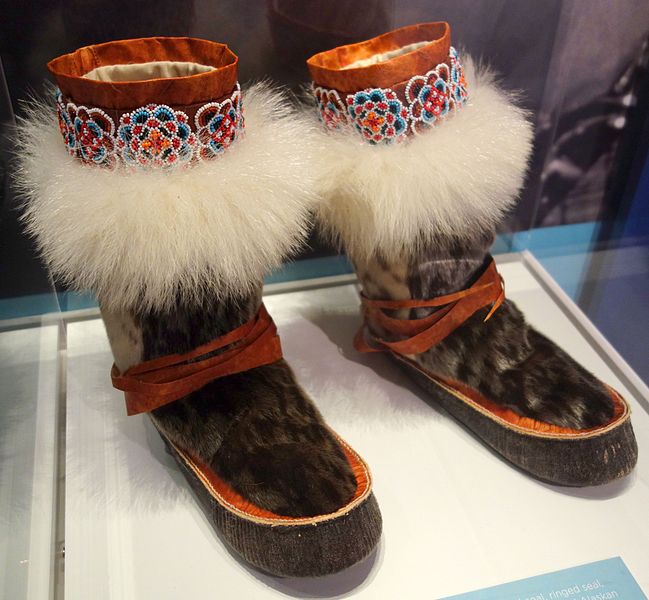 User: Daderot
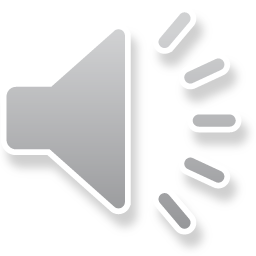 7
Approximating solutions to boundary-value problems
Looking ahead
We shall see two techniques:
The shooting method
Finite-difference method

There is an additional third technique:
The finite element method

We’ll discuss the first two, and introduce the third
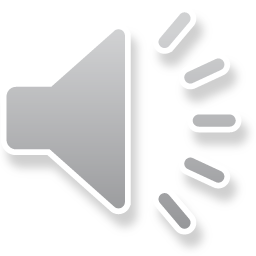 8
Approximating solutions to boundary-value problems
Definitions
A 2nd-order linear ordinary differential equation (lode) is one that is linear in the unknown function and its derivatives
The coefficients and right-hand side can be functions of x


If the forcing function is 0, we call it a homogenous lode:


If the coefficients are constant, lode with constant coefficients:


The forcing function need not be constant
Of course, we can have a homogenous lode with constant coefficients:
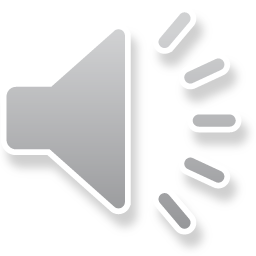 9
Approximating solutions to boundary-value problems
Linear and non-linear equations
In your calculus course, the only problems you are able to easily solve are those with constant coefficients



However, if an ode is not a lode, it can still, in general, be described in the form
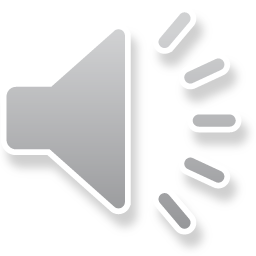 10
Approximating solutions to boundary-value problems
Looking ahead
The shooting method will work on an arbitrary 2nd-order ode
The finite-difference method will only work for lodes
The techniques we see for the second will lead us to techniques we will use in approximating solutions to partial-differential equations
Specifically, Laplace’s equation, the heat-conduction equation and the wave equation
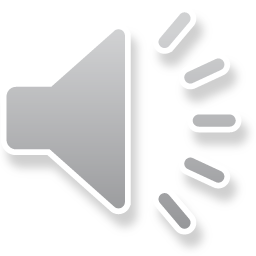 11
Approximating solutions to boundary-value problems
Summary
Following this topic, you now
Have an overview of the ideas to be covered in this sub-section
Understand the difference between Dirichlet and Neumann boundary conditions as well as the concept of an insulated boundary condition
Are aware of the two techniques we will consider
Understand the definitions of linear odes and lodes with constant coefficients as well as the concept of a homogenous lode
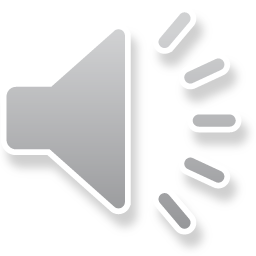 12
Approximating solutions to boundary-value problems
References
[1]	https://en.wikipedia.org/wiki/Boundary_value_problem
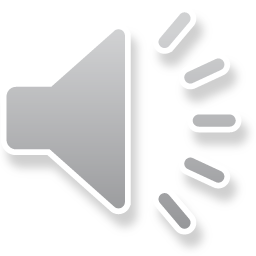 13
Approximating solutions to boundary-value problems
Acknowledgments
None so far.
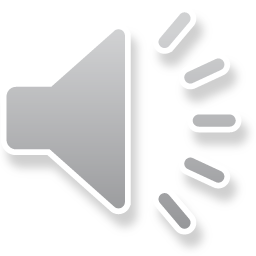 14
Approximating solutions to boundary-value problems
Colophon
These slides were prepared using the Cambria typeface. Mathematical equations use Times New Roman, and source code is presented using Consolas.  Mathematical equations are prepared in MathType by Design Science, Inc.
Examples may be formulated and checked using Maple by Maplesoft, Inc.

The photographs of flowers and a monarch butter appearing on the title slide and accenting the top of each other slide were taken at the Royal Botanical Gardens in October of 2017 by Douglas Wilhelm Harder. Please see
https://www.rbg.ca/
for more information.
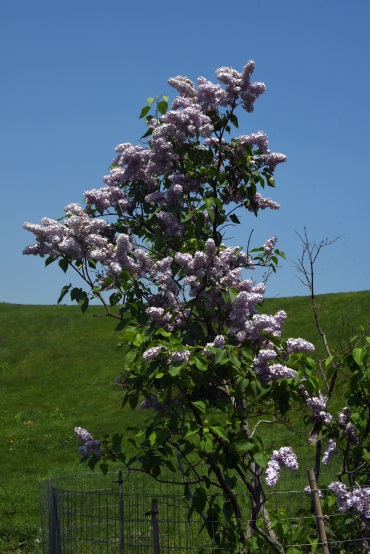 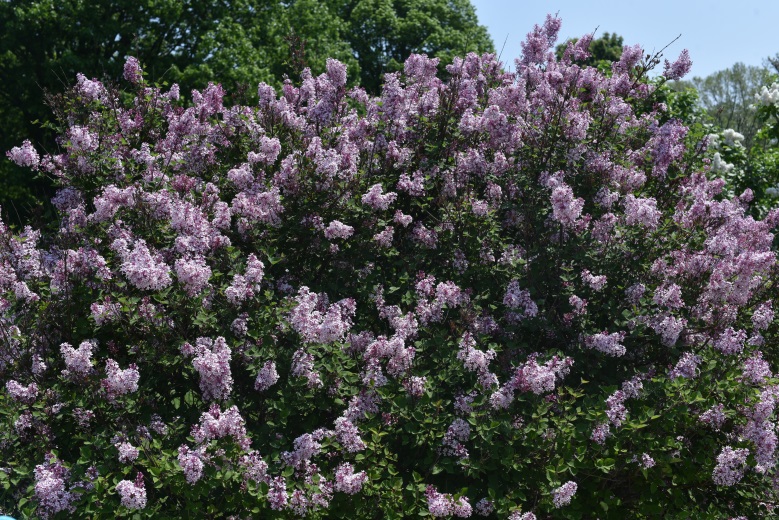 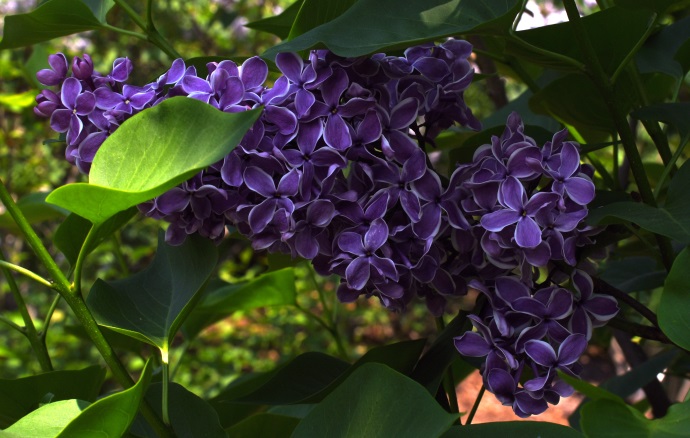 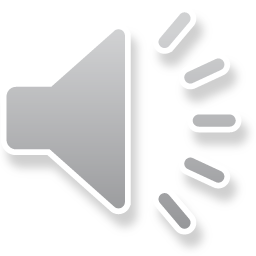 15
Approximating solutions to boundary-value problems
Disclaimer
These slides are provided for the ece 204 Numerical methods course taught at the University of Waterloo. The material in it reflects the author’s best judgment in light of the information available to them at the time of preparation. Any reliance on these course slides by any party for any other purpose are the responsibility of such parties. The authors accept no responsibility for damages, if any, suffered by any party as a result of decisions made or actions based on these course slides for any other purpose than that for which it was intended.
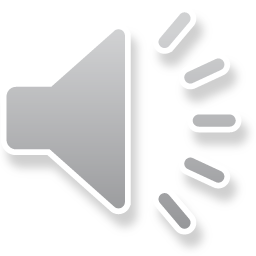 16